Center for the Arts
HTML and CSS
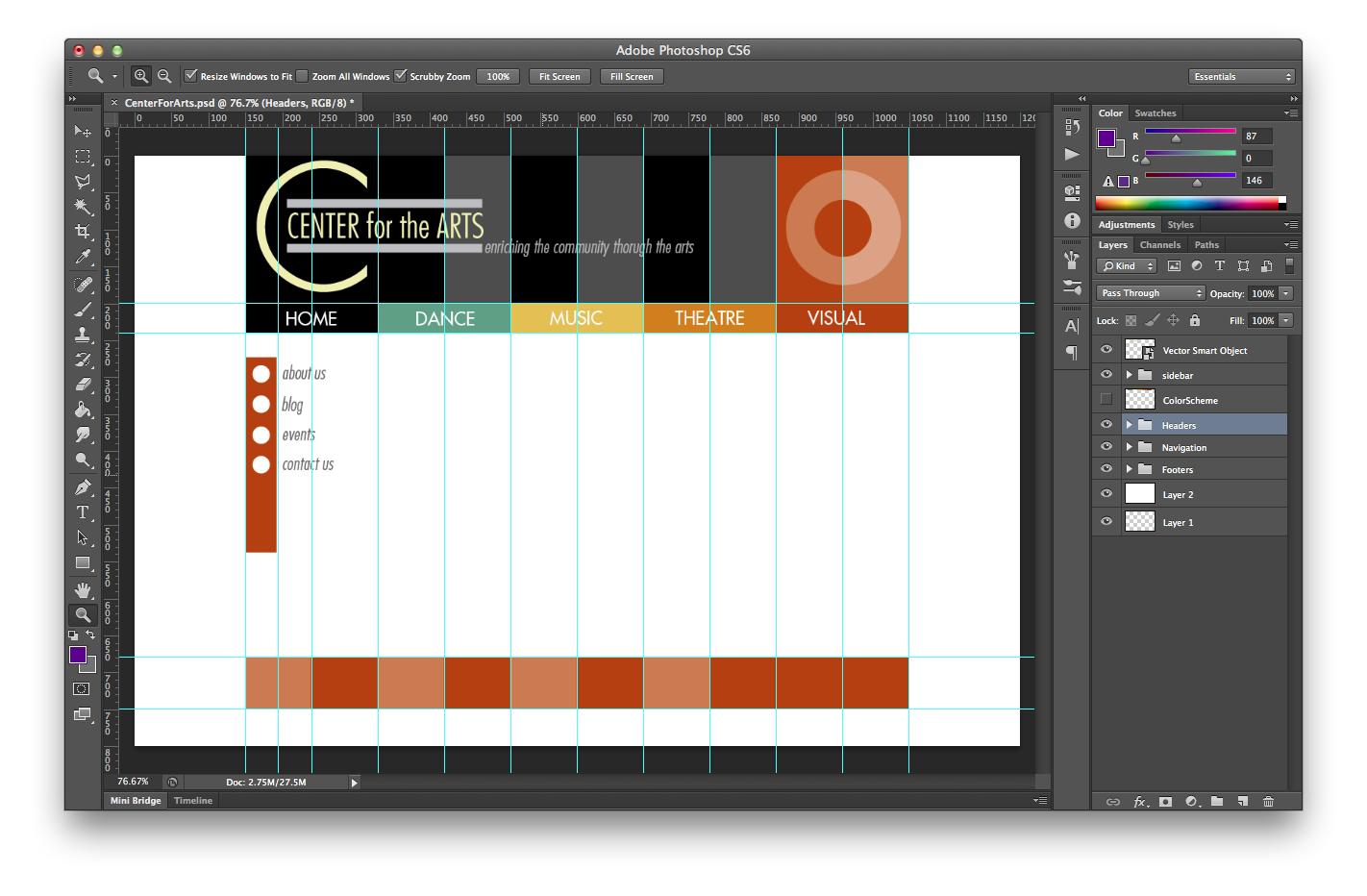 In this presentation, we will take this design from Photoshop and convert it into HTML and CSS
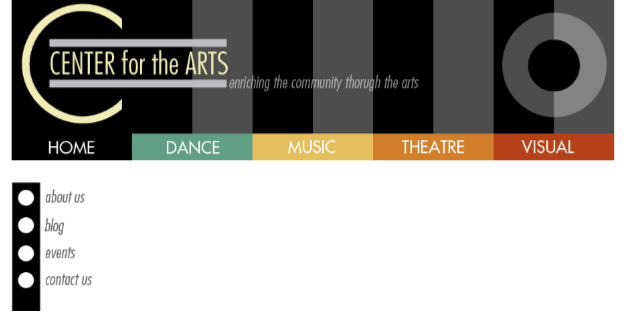 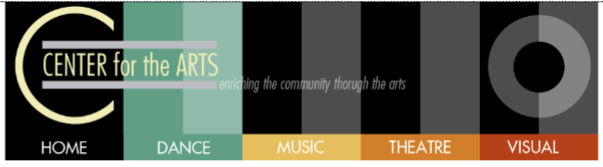 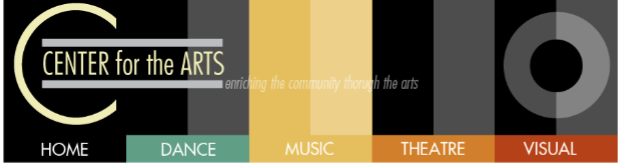 This site is designed to use color as an organizational concept. You will notice that the Photoshop file has different graphics for headers, sub navigation and footers to help users know where they are on the site.
The start files include an HTML file, a linked CSS file, the JS folder with the HTML5 shiv.js already linked, a type folder with some fonts we will use and the images folder.

Also notice the image folder has all the sliced images we need in it. Everything has been very carefully named for consistency, which will be important later.

The CSS file is already linked and has the Eric Meyer CSS reset script at the top. Also, there are some @font-face rules to allow us access to some custom type for the project. The font files are in the type folder.

The first thing we will do is get the basic structure for the markup in place on the HTML file.
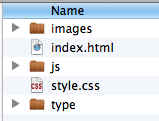 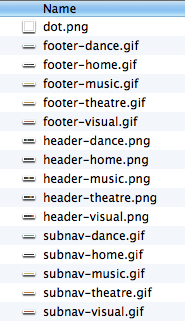 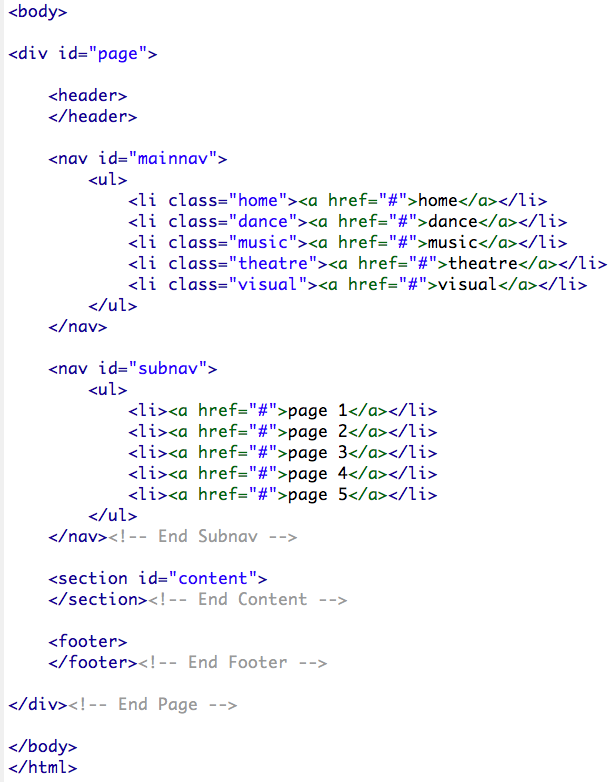 Here is the basic structure for the page that we will use. 

There is a div that holds the whole page, then a header followed by the main navigation. 

The main nav will be followed by the sub navigation, which is then followed by the main content section. 

Last comes the footer.

Notice the classes on the main navigation list items. We will use those to target the anchors and give them the appropriate background colors.
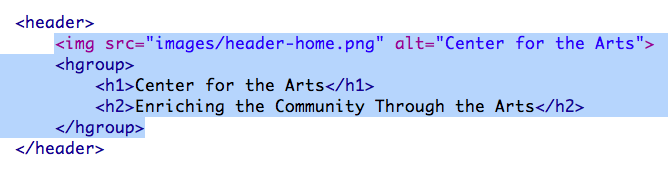 We can fill it out a bit more by adding the image to the header, and an <hgroup> to contain the site title and subtitle. I also put some paragraphs of lorem ipsum in the main content area, just so I have some content to style. With that in place, we are mostly done with HTML.
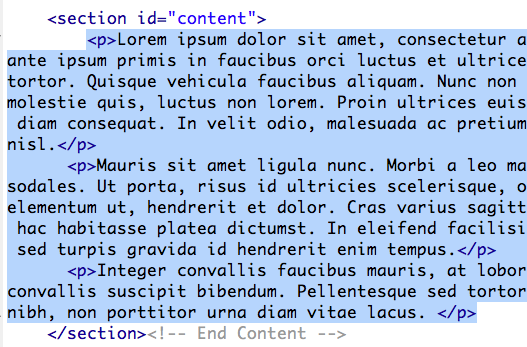 Moving on to CSS, here are some basic rules for the page. Setting the background color to white for the body should not be necessary, but we may want to add some other page-wide declarations into this rule later. 

Setting the margin to auto centers the #page div on the screen.
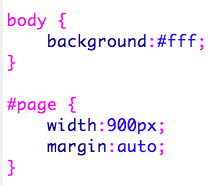 Next a few simple rules for the header. I don't want to show the hgroup at all, so I set the margin so it goes way off the left side of the page. It is important to have the markup there for Google. I put a height on the header, or the vertical space needed for the hgroup will show, even if it is off the page.
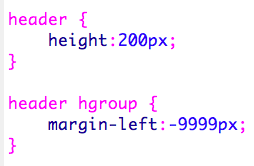 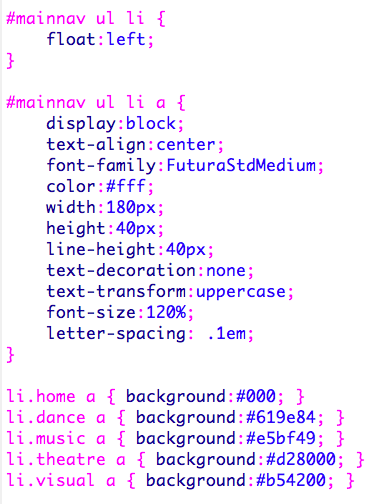 There are lots of elements to hook into for the navigation for styles (nav, ul, li and a), but to keep it as simple as possible, I always put as many styles as I can on the anchor element itself.

The list items float left, everything else is styled on the anchor tag. The important declarations to note here are the display:block, which makes the whole anchor work like a block level element. Also notice the height and the line-height are both set to 40px. That will get the text to render in the vertical center of the block.

Notice we put the classes on the list items, rather than the anchors. We certainly could have put them on the anchors themselves, as those are the elements we are styling, however, there is a good reason to put them on the list items, which we will see when we convert this design into a WordPress theme (in a different presentation).
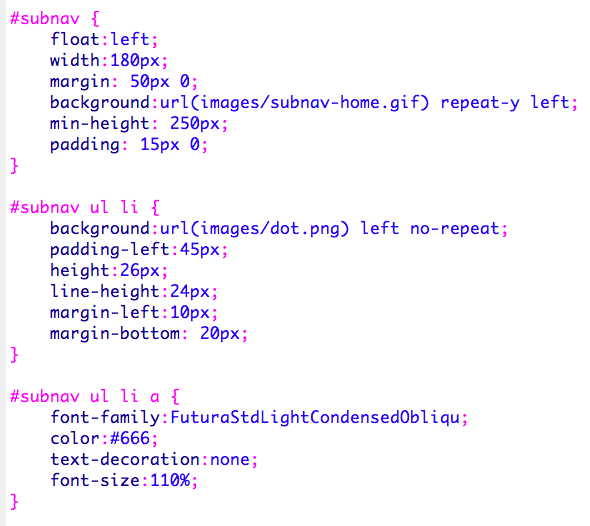 The navigation on the left side of the page gets some special styles. There is a graphic that is one pixel tall and 45 pixels wide which will run down the left side of the subnav element.

Each list item has a background image of a round dot that will sit on top of the subnav background.

Finally the anchor tag get's its visual styles. This navigation is a little unusual, in that many of the styles are on the list item elements.
Next, I added a rule for the main #content section. This will get this element to float right and set some other basic settings for it.

The footer gets a background image which is one pixel tall and 900 pixels wide and repeats down the element. Also notice that the footer has to clear the floats.

Finally, a style for paragraphs so that they have some margin under them, replacing what was removed by the reset at the top of the stylesheet.
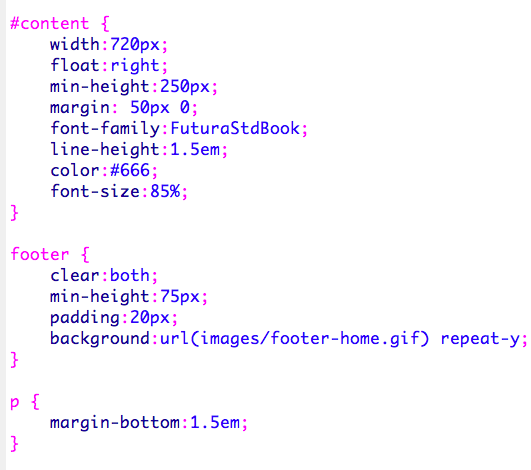 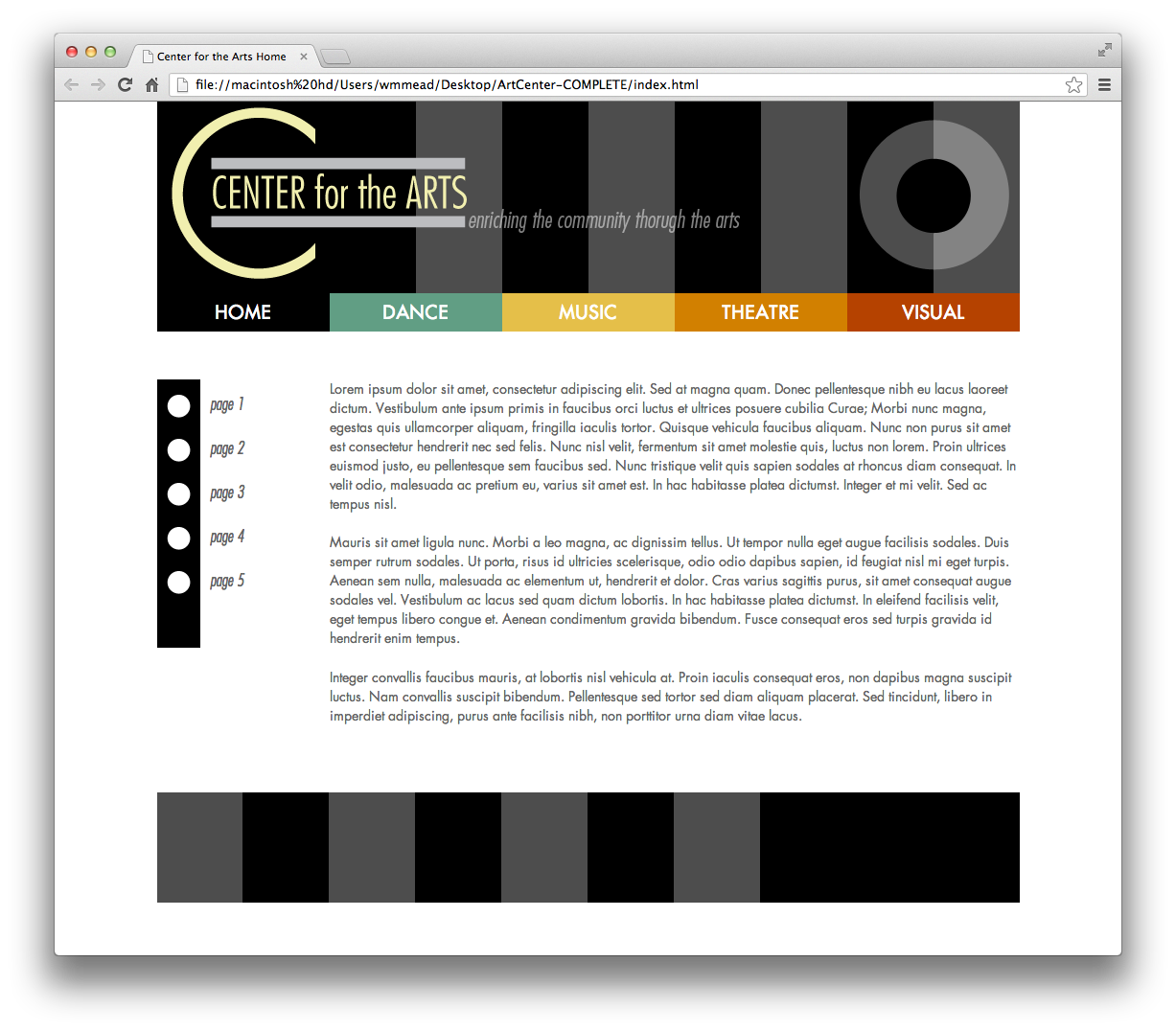 The page should be looking pretty good, but now we need to build out the other pages. For that we will need to make a few modifications to this page first.
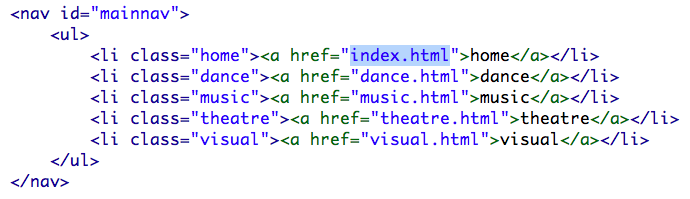 Before we create the other pages, we need to make a few modifications. Start by putting actual file names in for the links. Be sure to spell everything correctly.
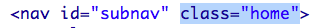 I will add the class of 'home' to the nav and the footer.

Then pull the background declaration out of the #subnav rule and put it in its own rule. Don't forget to remove the declaration from the #subnav rule entirely.
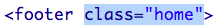 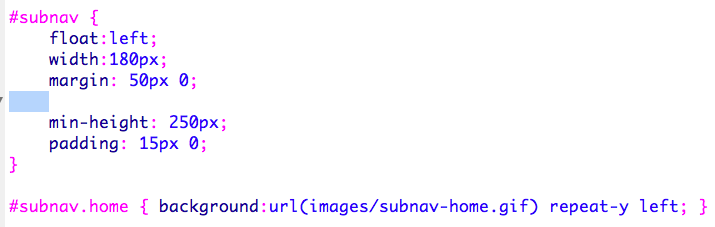 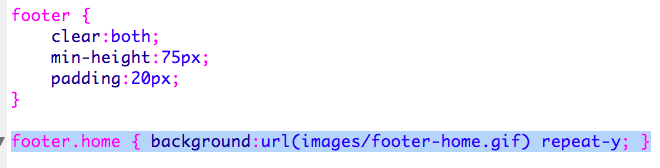 Do the same for the footer. Do not forget to remove it entirely from the footer rule.
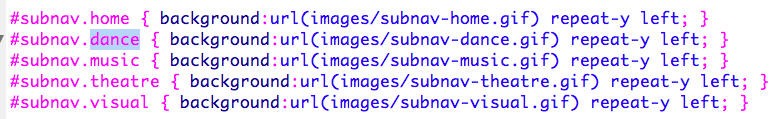 Duplicate that rule four more time and then in each rule, change the words home to "dance", "music", "theatre", and "visual" for both the name of the class and the name of the image. This is where having a careful and consistent naming system pays off. 

Do the same thing with the footer.home rule.
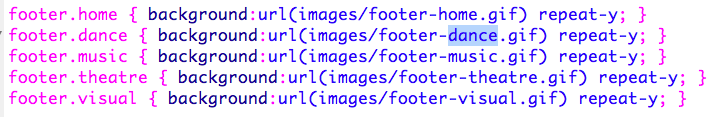 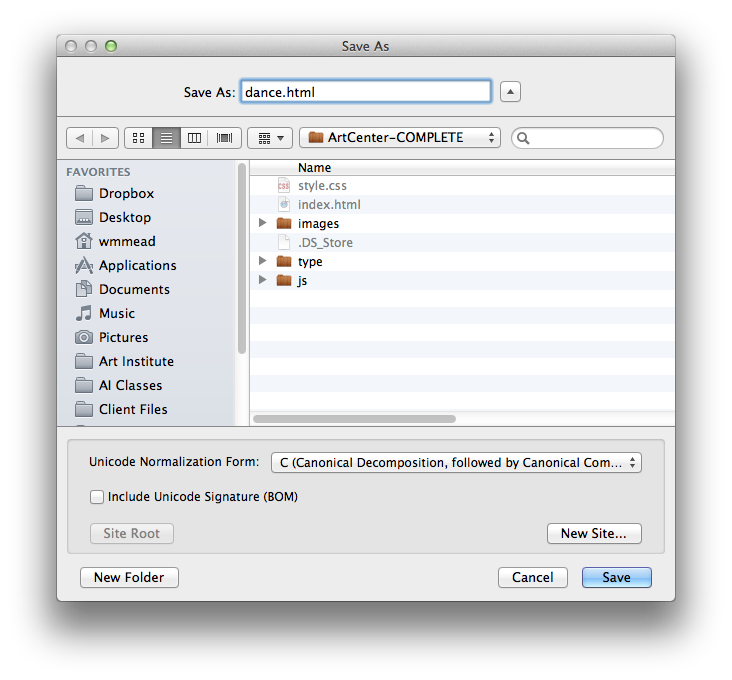 Finally, we are ready to create our other pages. Make sure everything is saved, and then do "save as" and save the page as dance.html.
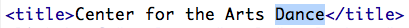 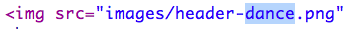 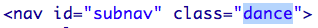 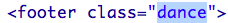 On the new dance.html page, you will need to change the word from "home" to "dance" in four places. In the title, the image in the header, and the two classes fro the subnav and the footer.

Simply repeat this process for each of the four pages and you will have all of the main pages of the site done and working properly.
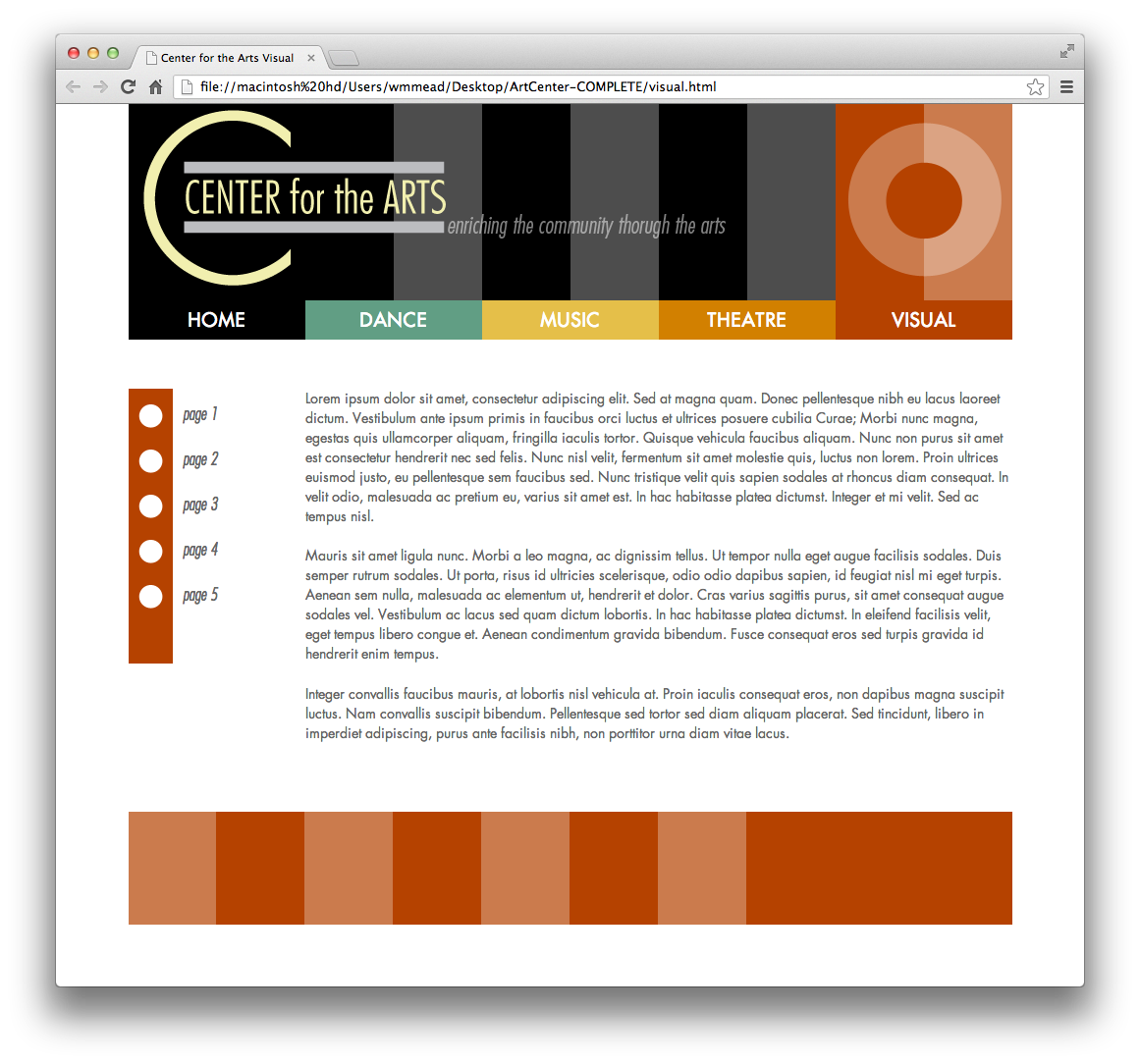 On the finished site, you can go from page to page and colors/graphics change for each section.